)
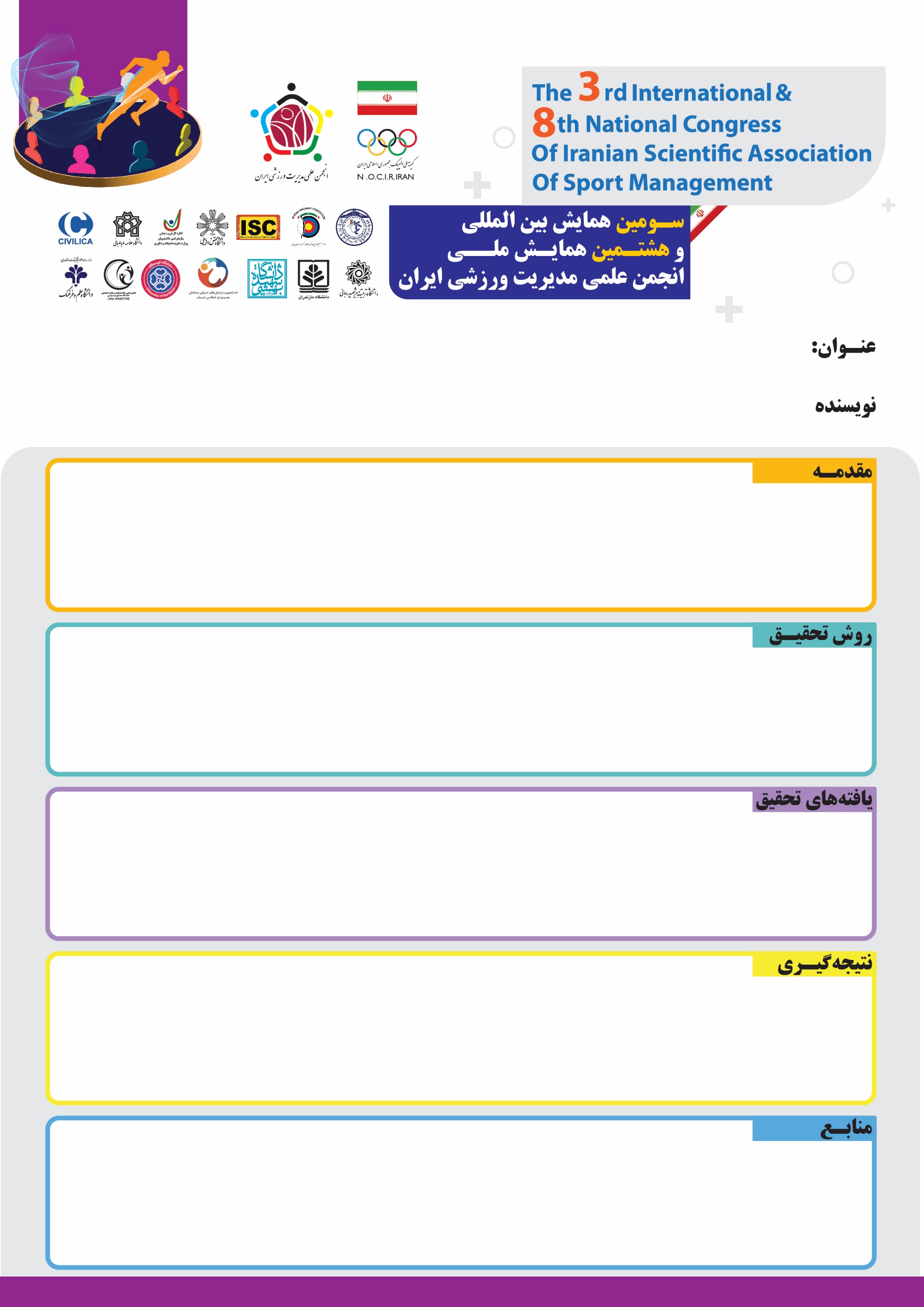 عنوان
نام نویسنده
مقدمه مقاله
متن
متن
متن
متن